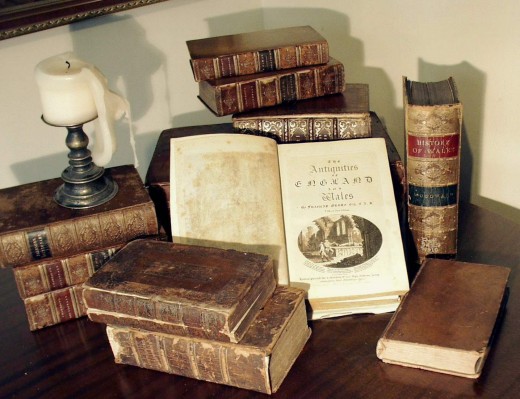 МБОУ Плодородная СОШ №16
Литературная викторина:
«Узнайте произведение 
по его началу»
Автор: Бахолдина Елена Михайловна
учитель русского языка и литературы
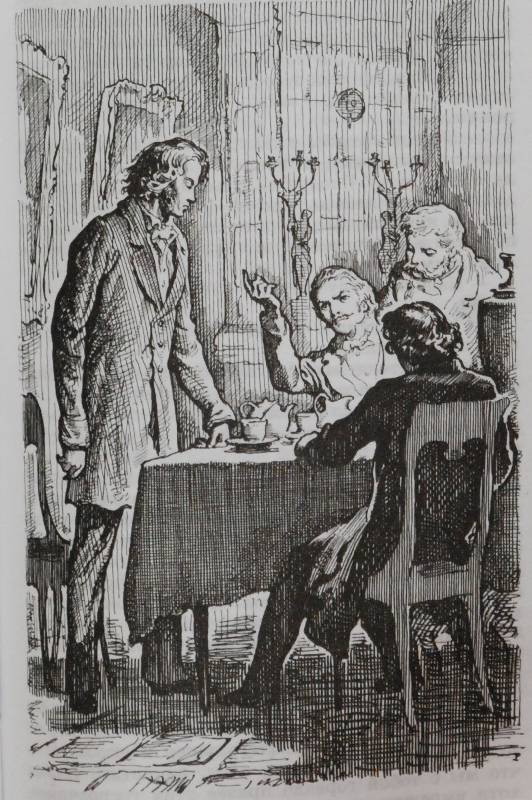 1. «- Что, Петр? Не видать еще? – спрашивал 20 мая 1859 года… барин лет сорока с небольшим, в запыленном пальто и клетчатых панталонах, у своего слуги…»
роман И.С.Тургенева «Отцы и дети»
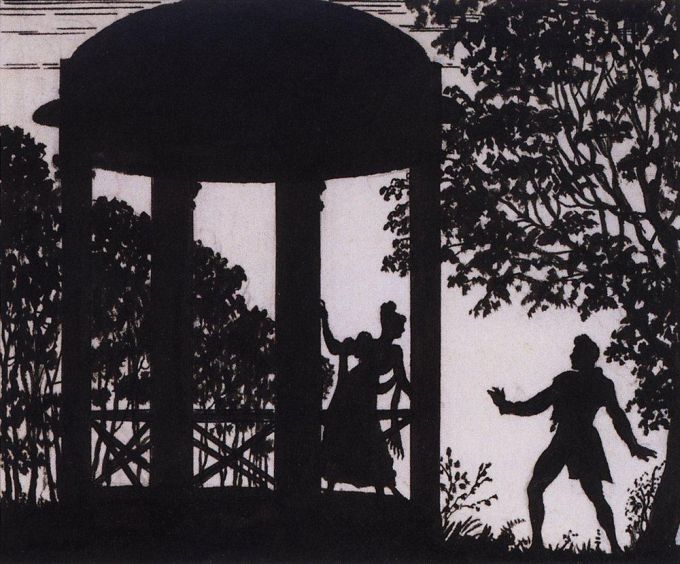 2. «Несколько лет тому назад в одном из своих поместий жил старинный русский барин…»
Повесть А.С.Пушкина «Дубровский»
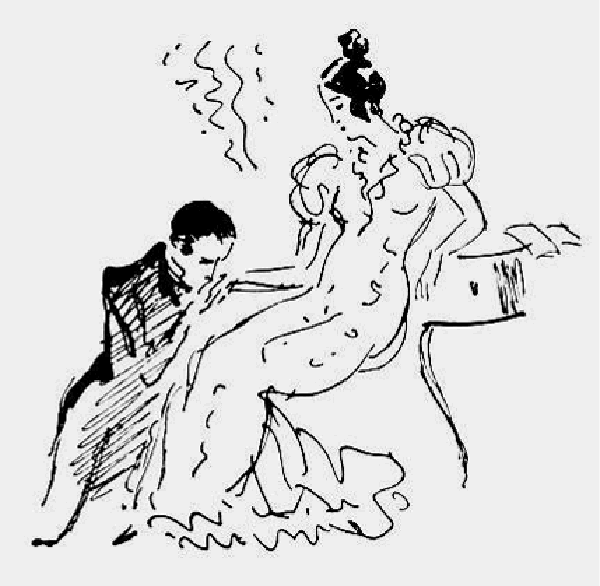 3. «Мой дядя самых честных правил…»
Роман в стихах А.С.Пушкин «Евгений Онегин»
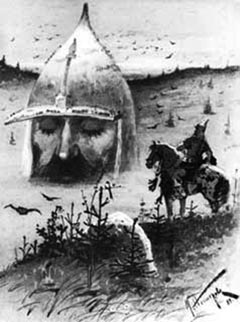 4. «У лукоморья дуб зеленый…»
Поэма А.С.Пушкина «Руслан и Людмила»
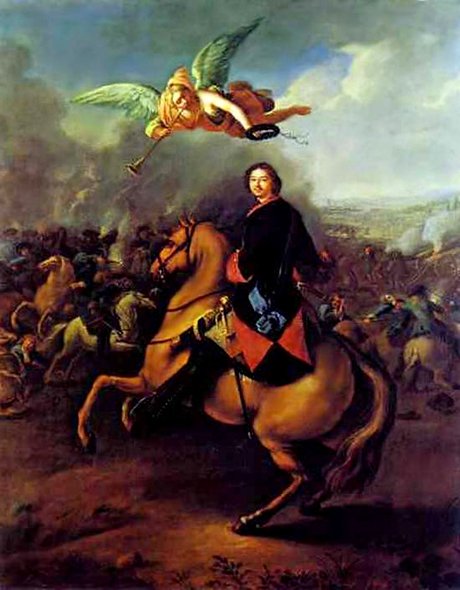 5. «Богат и славен Кочубей…»
Поэма А.С.Пушкина «Полтава»
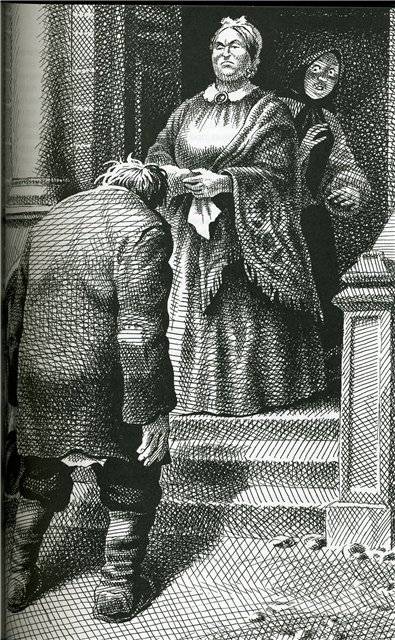 6. «Однажды  бурмистр из дальней вотчины, Антон Васильев, окончив барыне… доклад о своей поездке в Москву для сбора оброков… вдруг как-то таинственно замялся на месте…»
Роман М.Е. Салтыкова-Щедрина «Господа Головлевы»
7. «Жили да были два генерала…»
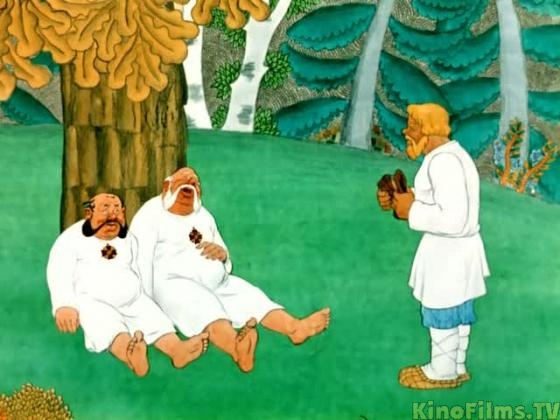 Сказка М.Е. Салтыкова-Щедрина 
«Повесть о том,как один мужик двух генералов прокормил »
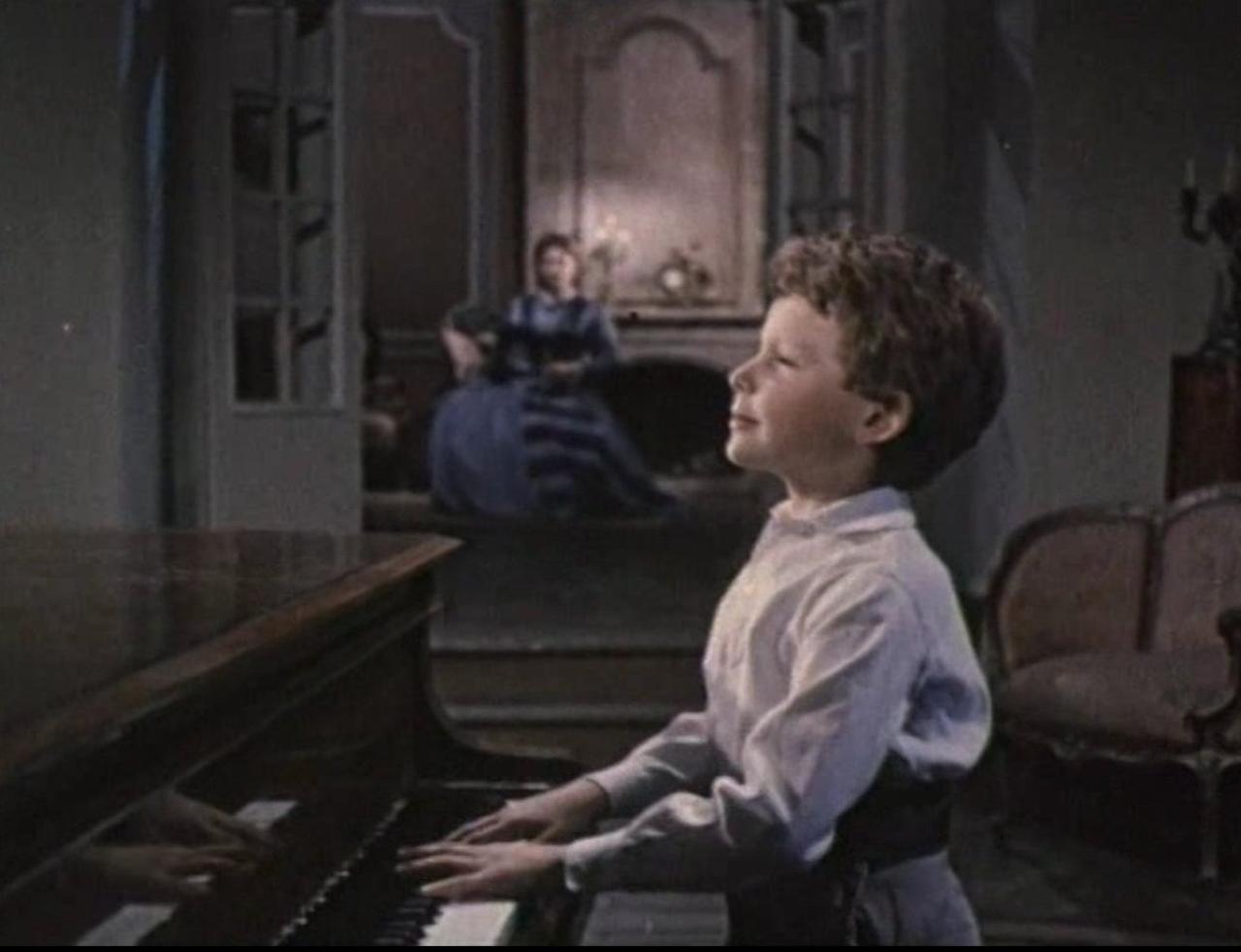 8. «Ребенок родился в богатой семье Юго-западного края в глухую полночь. Ребенок родился слепым…»
В.Г. Короленко, «Слепой музыкант»
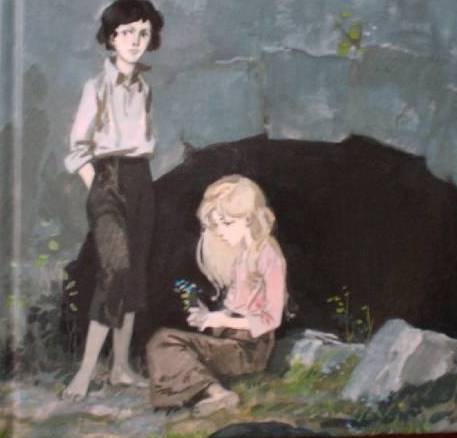 9. «Моя мама умерла, когда мне было шесть лет. Отец, весь отдавшись своему горю, как будто совсем забыл о моем существовании».
В.Г. Короленко, «Дети подземелья»
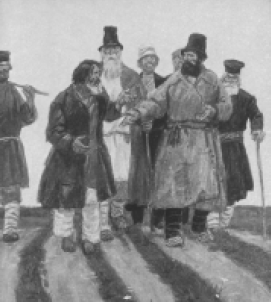 10. «Раз у отца, в кабинете,
        Саша портрет увидал,
        Изображен на портрете
        Был молодой генерал».
Поэма Н.А. Некрасова «Дедушка»
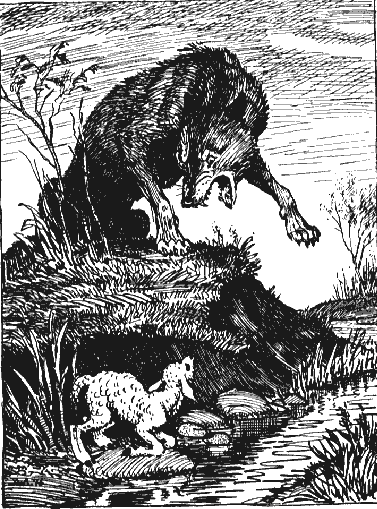 11. «У сильного всегда бессильный виноват…»
Басня И.А. Крылов «Волк и Ягненок»
12. «Славная осень! Здоровый, ядреный
         Воздух усталые силы бодрит…»
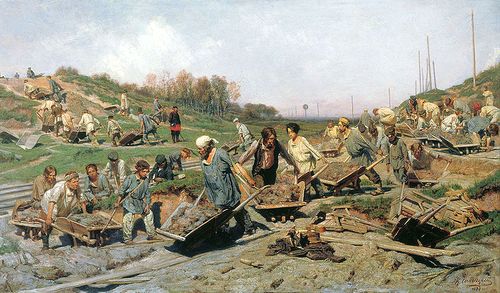 Н.А. Некрасов «Железная дорога»
13. «Звезды меркнут и гаснут. В огне облака…»
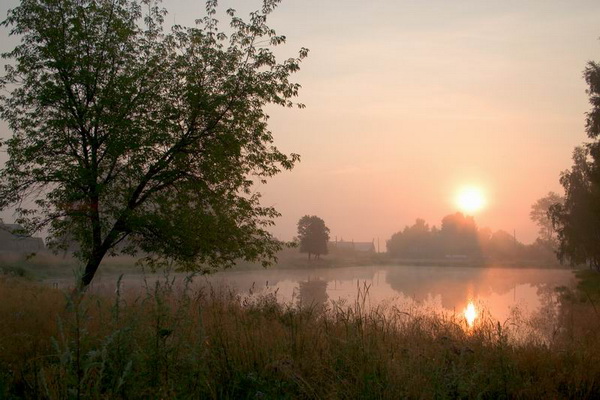 И.С. Никитин «Утро»
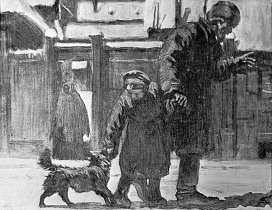 14. «Молодая рыжая собака… очень похожая мордой на лисицу, бегала взад и вперед по тротуару и беспокойно оглядывалась по сторонам».
Рассказ А.П.Чехова «Каштанка»
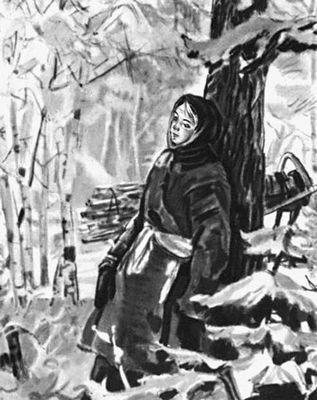 15. «Савраска увяз в половине сугроба…»
Н.А. Некрасов «Мороз, Красный нос»
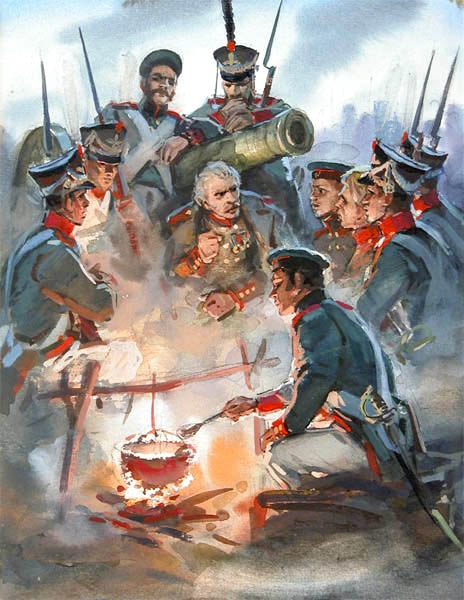 16. «Скажи-ка дядя…»
М.Ю. Лермонтов «Бородино»
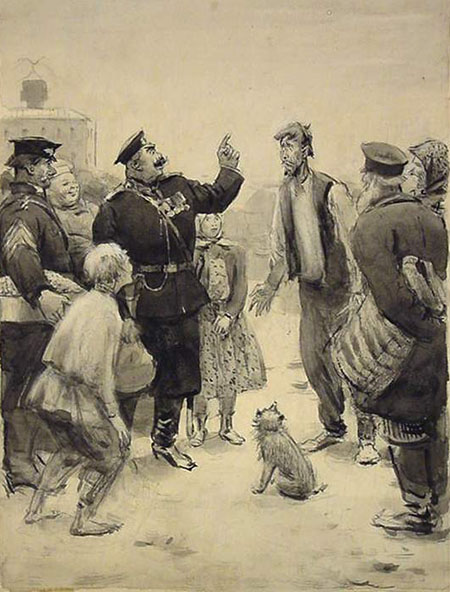 17. «Через базарную площадь идет полицейский надзиратель Очумелов…»
Рассказ А.П. Чехова «Хамелеон»
18. «Пришел поезд, слава богу. Который час?»
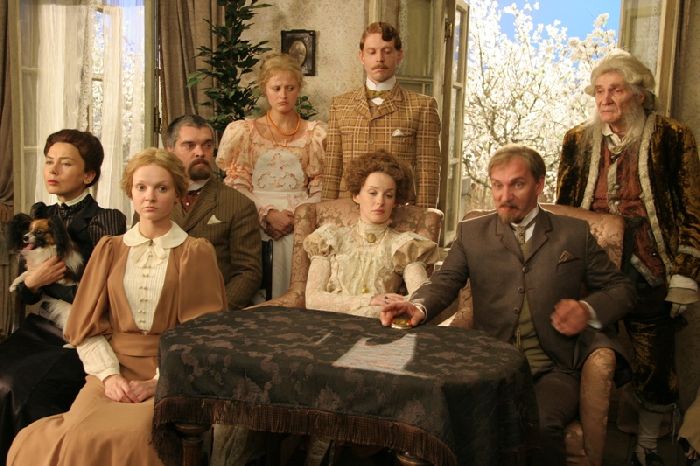 Пьеса А.П. Чехова «Вишневый сад», слова Лопахина
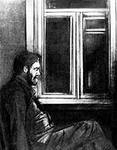 19. «В больничном дворе стоит небольшой флигель, окруженный целым лесом репейника, крапивы и дикой конопли».
Повесть А.П.Чехова «Палата №6»
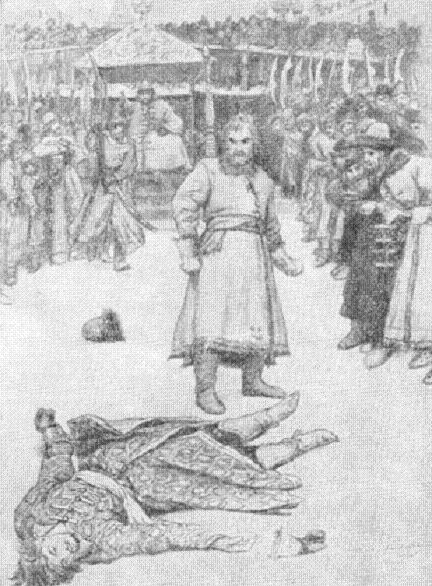 20. «Ох ты гой еси, царь Иван Васильевич!»
М.Ю. Лермонтов 
«Песня про купца Калашникова»
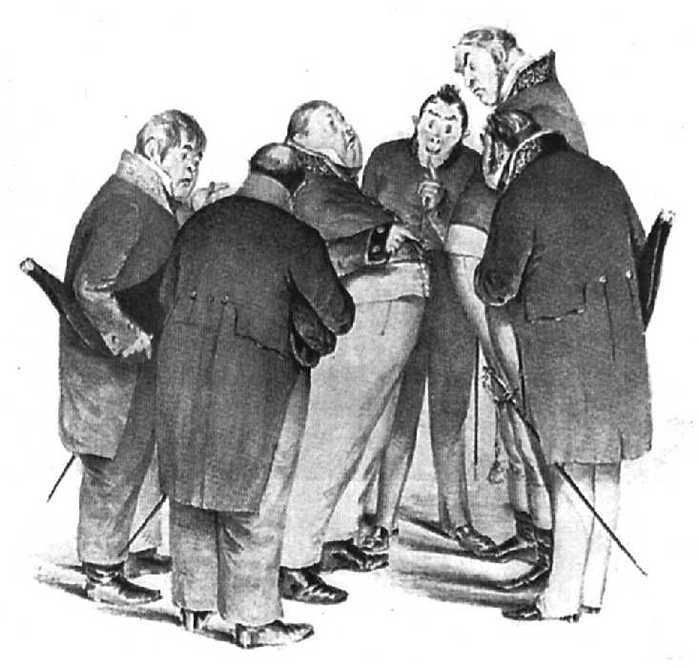 21. «Я пригласил вас, господа, с тем, чтобы сообщить вам пренеприятное известие…»
Комедия Н.В. Гоголя «Ревизор»
22. «В ворота гостиницы губернского города NN въехала довольно красивая рессорная небольшая бричка, в какой ездят холостики…»
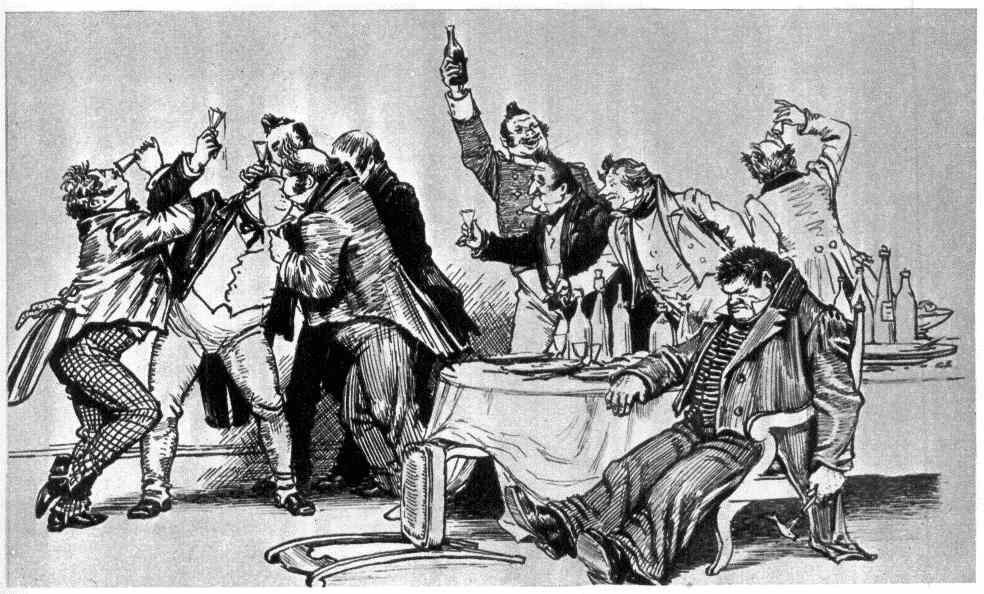 Н.В. Гоголь, поэма «Мертвые души»
23. «Звонкая песня лилась рекою по улицам села…»
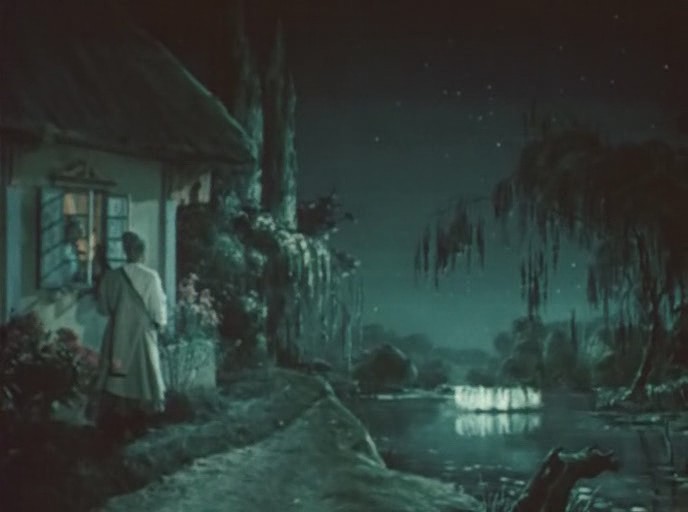 Н.В. Гоголь «Майская ночь, или Утопленница»
24. «Был прекрасный июльский день, один из тех дней, которые случаются только тогда, когда погода установилась надолго».
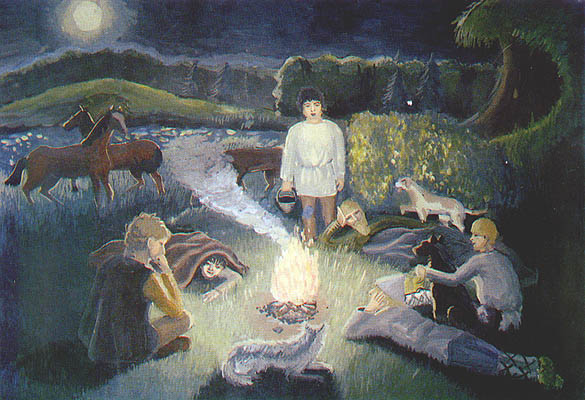 Рассказ И.С. Тургенева «Бежин луг»
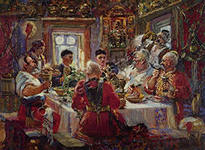 25. «А поворотись-ка, сын! Экой ты смешной какой!»
Повесть Н.В. Гоголя «Тарас Бульба»
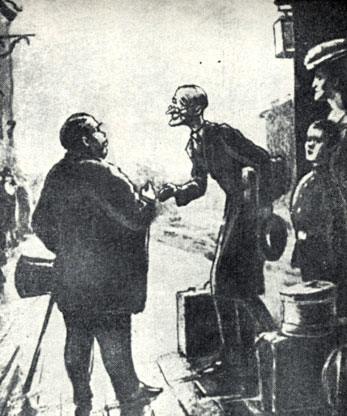 26. «На вокзале Николаевской железной дороги встретились два приятеля…»
Рассказ А.П. Чехова «Толстый и Тонкий»
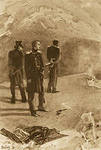 27. «Я ехал на перекладных из Тифлиса».
Роман М.Ю. Лермонтова 
«Герой нашего времени»
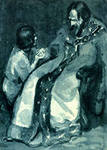 28. «Наряжены мы вместе город ведать,
Но, кажется, нам не с кем смотреть:
Москва пуста…»
А.С.Пушкин «Борис Годунов»
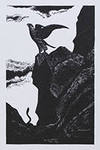 29. «Море огромное, лениво вздыхающее у берега, - уснуло и неподвижно в дали, облитой голубым сиянием луны».
А.М. Горький «Песня о Соколе»
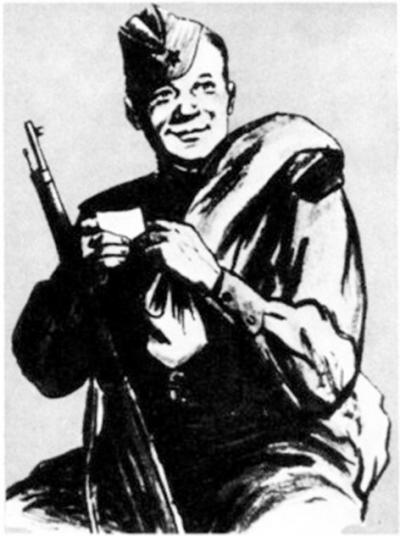 30. «На войне, в пыли походной,
В летний зной и в холода…
Лучше нет воды холодной,
Лишь вода была б вода».
Поэма А.Твардовского 
«Василий Теркин»
31. «Мелеховский двор – на самом краю хутора. Воротца со скотного база ведут на север к Дону».
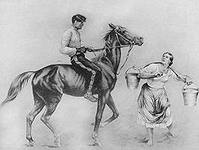 Роман М.Шолохова «Тихий Дон»
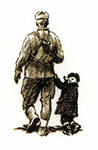 31. «Первая послевоенная весна была на Верхнем Дону на редкость дружная и напористая».
М. Шолохов 
«Судьба человека»
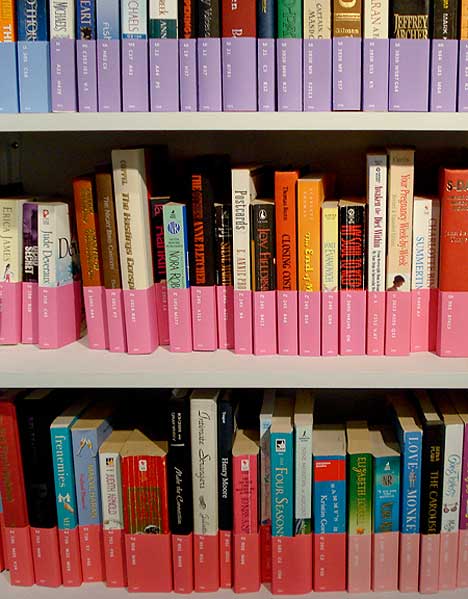 Молодцы!!!